Лекция 3. Интервалы и зубцы. 
    Гипертрофии отделов сердца
Зубец Р
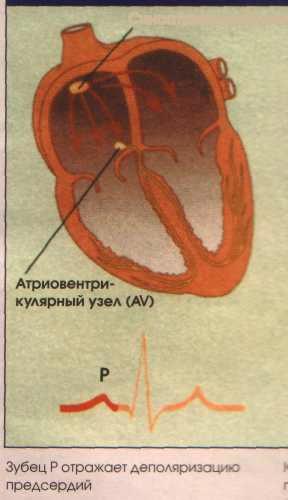 отражает процесс деполяризации правого и левого предсердий.

У здорового человека в отведениях I, II, aVF, V2-V6 зубец Р всегда положительный. 

В отведениях III, aVL, v1 – зубец Р может быть положительным, двухфазным, а в отведениях III и аVF иногда даже отрицательным.

В отведении aVR зубец Р всегда отрицательный.

Продолжительность зубца Р не превышает 0,1 с
Амплитуда 1,5 – 2,5 мм.
Зубец P
Формирование зубца Р при деполяризации предсердий в 6 грудных отведениях
Интервал Р-Q (R)
Отражает продолжительность атриовентрикулярного проведения т.е. время распространения возбуждения по предсердиям, AV-узлу, пучку Гиса и его разветвлениям.
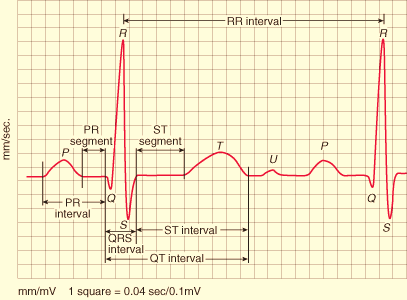 Длительность интервалаP-Q(R)  колеблется от 0,12 до 0,20 с. У здорового человека зависит в основном от ЧСС: чем выше ЧСС, тем короче интервал P-Q(R).
Не следует путать интервал P-Q(R) c сегментом P-Q(R), который измеряется от конца зубца Р до начала Q или R.
Комплекс QRSТ
Отражает  процесс распространения (комплекс QRS) и угасания ( сегмент RS-T и зубец T) возбуждения по миокарду желудочков.
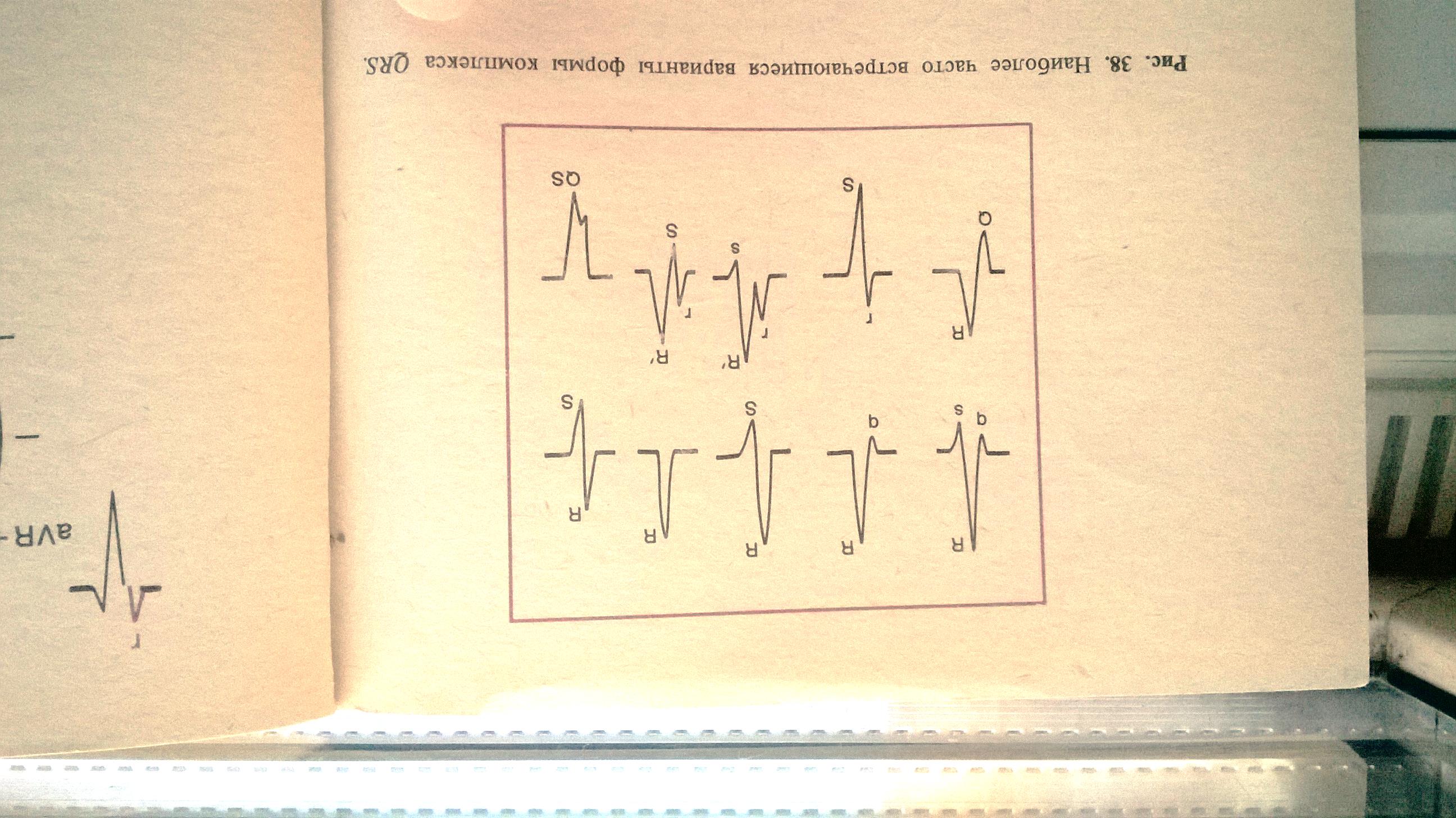 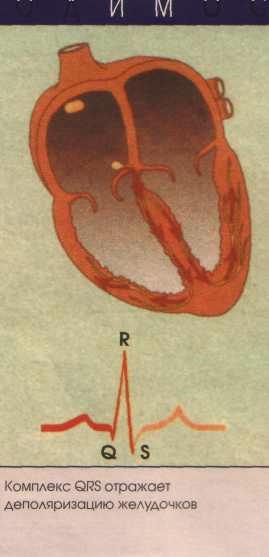 Наиболее часто встречающиеся варианты формы комплекса QRS
Зубец Q
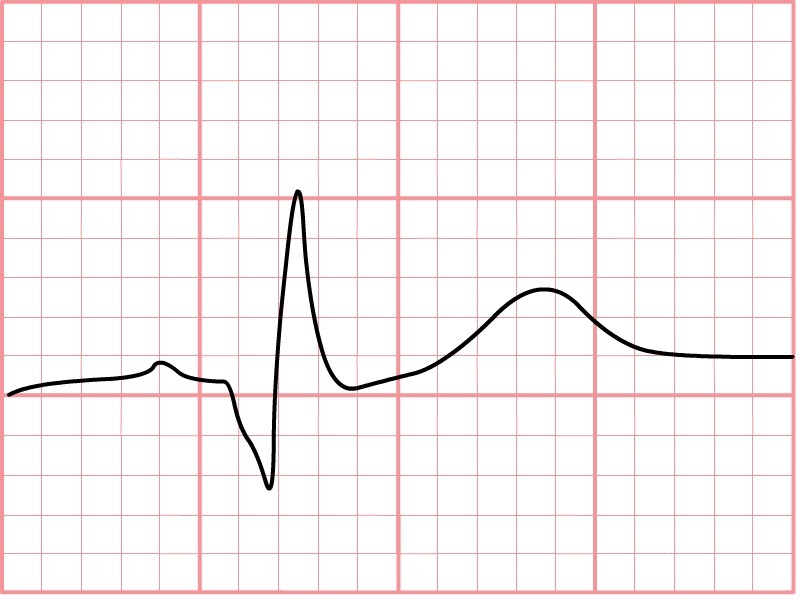 НА КАРТИНКЕ ИЗОБРАЖЕН ПАТОЛОГИЧЕСКИЙ ЗУБЕЦ Q
Зубец Q отражает деполяризацию межжелудочковой перегородки
Скорость 25 мм/с
Зубец R
Отражает деполяризацию верхушки, передней, задней и боковой стенок желудочков сердца
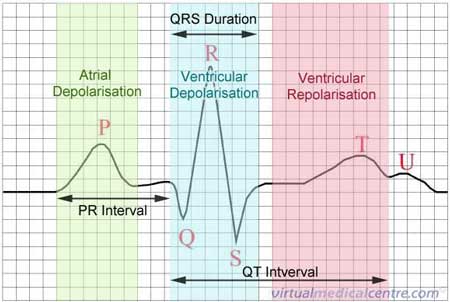 Зубец R
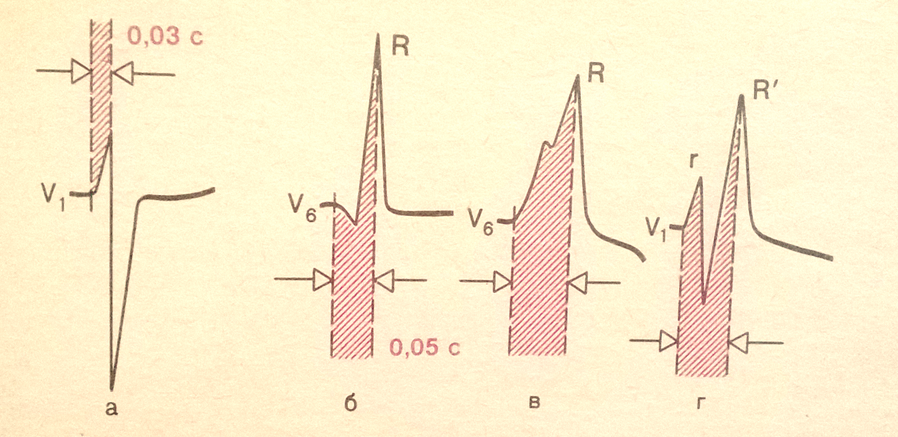 Интервал внутреннего отклонения в отведении V1 не превышает 0,03 с, а в отведении V6- 0,05 с.
В грудных отведениях амплитуда зубца R постепенно увеличивается от V1 к V4, а затем несколько уменьшается в V5 и V6. Иногда зубец rv1 может отсутствовать.

Зубец Rv1,v2 отражает распространение возбуждения по межжелудочковой перегородке,  а зубец Rv4,v5,v6 – по мышце левого и правого  желудочков.


В норме зубец R может регистрироваться во всех  стандартных и усиленных отведениях от конечностей. В отведении aVR зубец R нередко плохо выражен или отсутствует вообще.
Зубец S
Отражает процесс распространения волны возбуждения в базальных отделах межжелудочковой перегородки  правого и левого желудочков.
У здорового человека  амплитуда зубца S в различных электрокардиографических отведениях колеблется в больших пределах, не превышая 20 мм.

При нормальном положении сердца в грудной клетке в отведениях от конечностей  амплитуда зубца S мала, кроме отведения aVR.
Формирование ЭКГ от конечностей
В грудных отведениях зубец  S постепенно уменьшается от  V1,V2 до V4,  а в отведениях V5,V6 имеет малую амплитуду или отсутствует совсем.

Равенство зубцов R и S в грудных отведениях («переходная зона») обычно регистрируется в отведении  V3 или (реже) между V2 и V3 или V3 и  V4.
Формирование ЭКГ от грудных отведений
Сегмент RS-T
соответствует периоду полного охвата возбуждением обоих желудочков, когда разность потенциалов между разными участками сердечной мышцы очень мала.
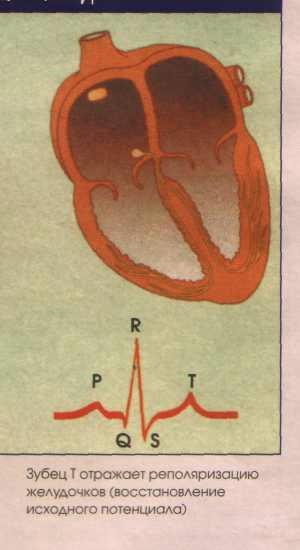 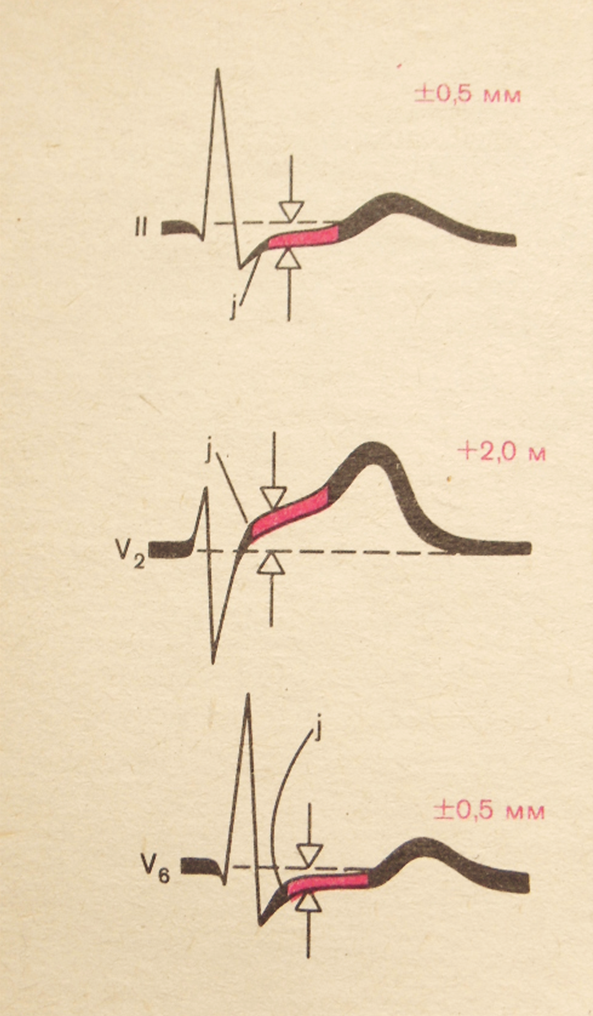 Точка перехода комплекса QRS в сегмент RS-T обозначается как точка RS-T  соединения (j). Отклонения от точки j используют для количественной характеристики смещения сегмента RS-T.

 Сегмент  RS-T  у здорового человека в отведениях от конечностей расположен на изолинии (±0,5 мм).

В норме в грудных отведениях V1-V3 может наблюдаться небольшое смещение сегмента RS-T  вверх от изолинии ( не более 2 мм), а в отведениях V4,5,6 – вниз ( не более 0,5 мм)
Зубец Т
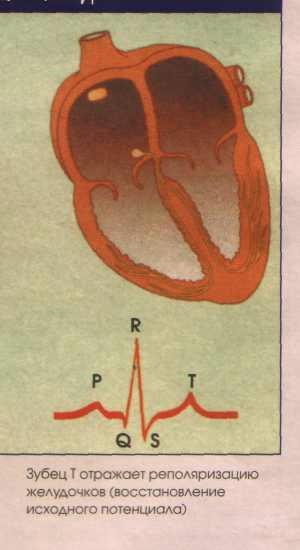 Зубец Т отражает процесс быстрой конечной реполяризации миокарда желудочков. 
В большинстве отведений, где регистрируется зубец R, зубец Т имеет положительное значение. 

В зависимости от положения  электрической оси сердца в отведениях III, aVL и V1 зубец Т  может быть положительным, двухфазным или отрицательным. 

В отведении aVR зубец Т  всегда отрицательный.
Формирование зубца Т в 6 отведениях от конечностей при нормальном, горизонтальном и вертикальном положении среднего результирующего  вектора Т
Интервал Q-T (QRST)
Интервал Q-T  измеряется от начала комплекса QRS до конца зубца Т. Его продолжительность в первую очередь зависит от частоты ритма: чем больше ЧСС, тем короче интервал Q-Т
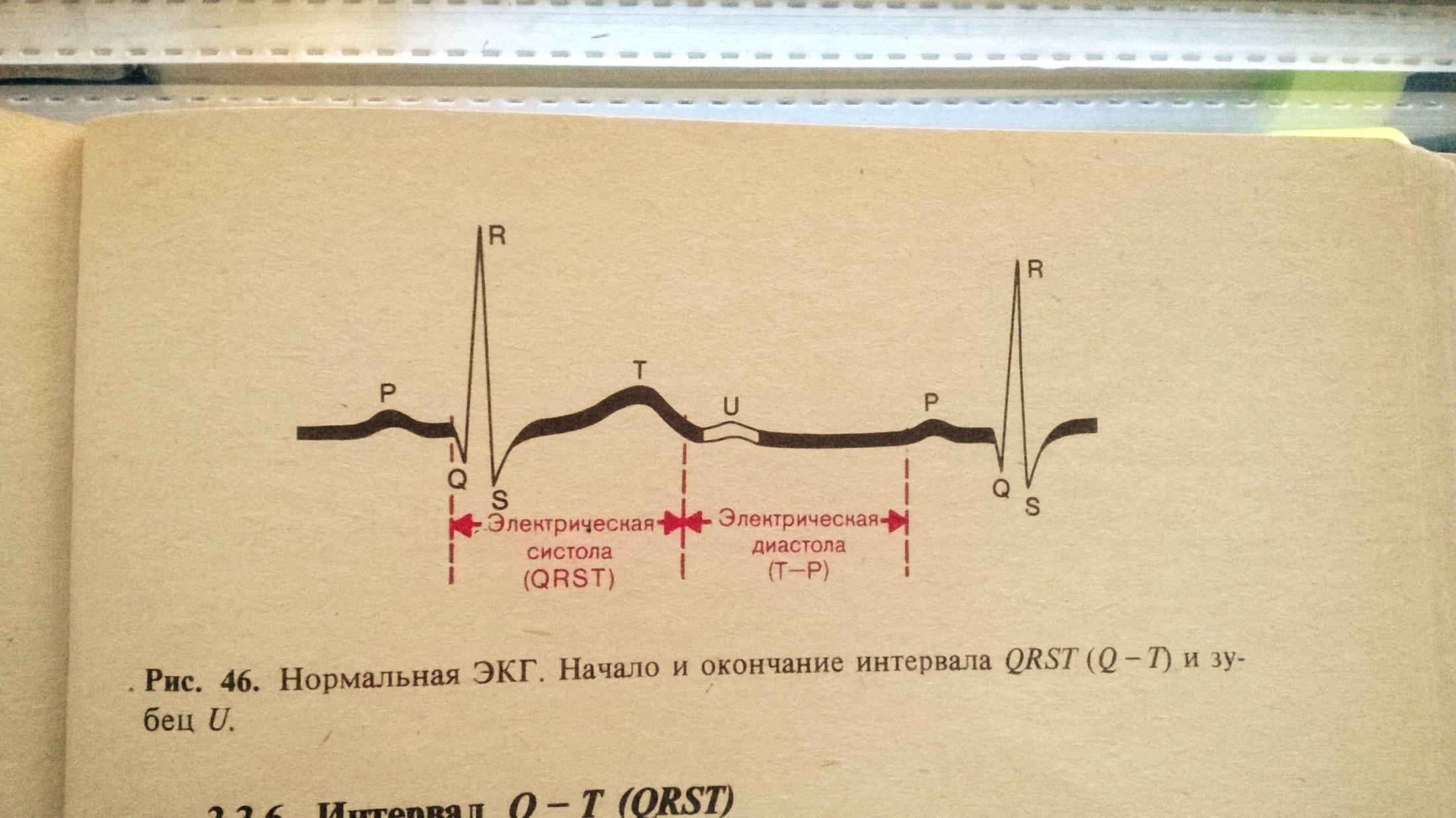 Интервал Q-T (QRST) называют электрической систолой желудочков
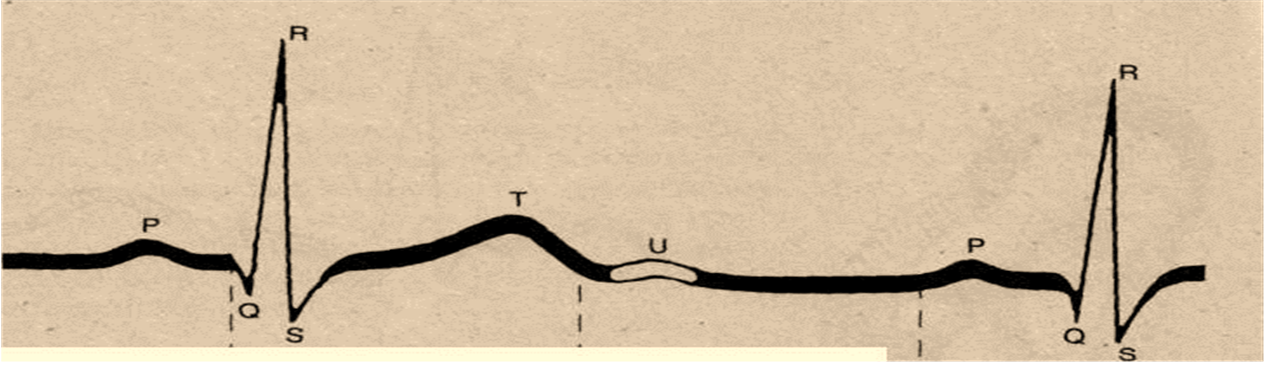 Переходная зона
Гипертрофия
ЭКГ – очень косвенный метод!

Более ценный метод выявления гипертрофии миокарда – ЭхоКГ!
Гипертрофия ЛП
Р - mitralе
Гипертрофия ПП
Р - pulmonale
Гипертрофия ЛЖ
R в V 5, 6
S в V 1, 2
Поворот по часовой (ПЗ в V 4)
R V 5,6 + S V1 > 35 mm (> 40 лет)
> 45 mm (до 40 лет)
R V 5,6 > 25 mm
Поворот оси влево
Гипертрофия ПЖ
R в V 1, 2
S в V 5, 6
R V 1 > 7 mm
R V 1 + S V 5, 6 > 10,5 mm

+ Три типа
Легочное сердце
Q III – S I
Элевация ST (субэпи- повреждение) –III, aVF, V 1, 2
Отрицательный Т (субэпи- ишемия) –III, aVF, V 1, 2
Депрессия ST (субэндо- повреждение) –I, aVL, V 5, 6  (возможно реципрокно)
Блокада правой ножки пучка Гиса
Гипертрофия правого предсердия (P-pulmonale)
Быстрая обратная динамика